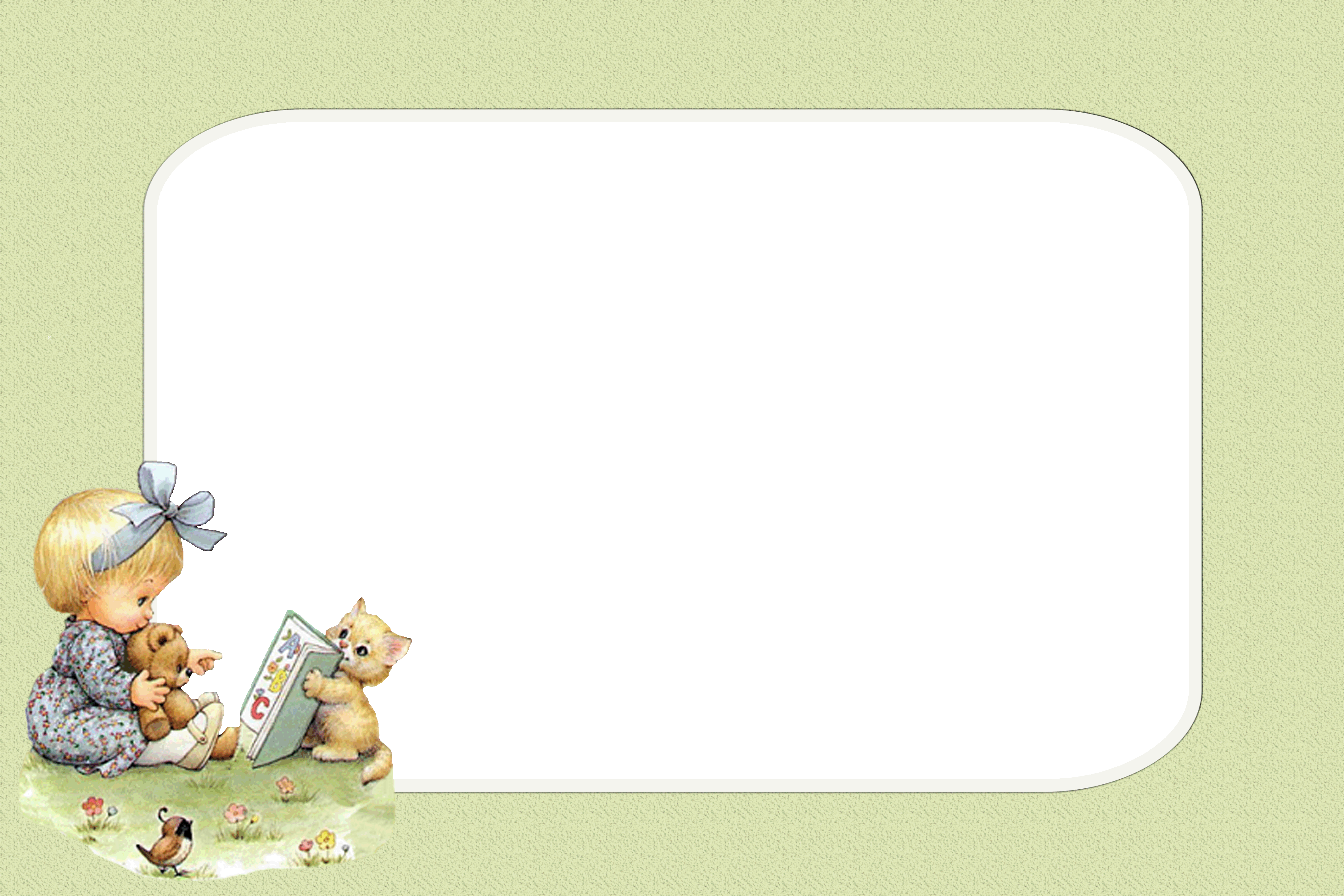 Детский сад №89                                ОАО «РЖД»                                       г. Ярославль
[Speaker Notes: презентация]
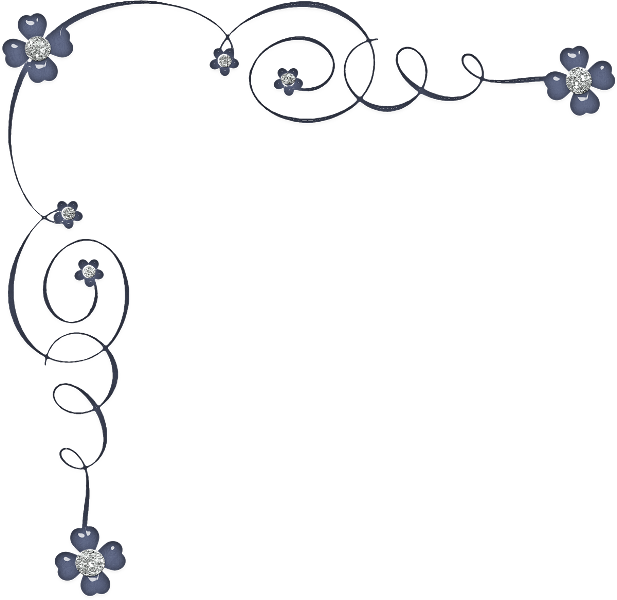 Голубева Екатерина Михайловна
                                              
воспитатель
                                                                   высшее педагогическое образование
                                                                   ЯГПИ им. К.Д.Ушинского
                                                                  педагогический стаж 10 лет
                                                                  1 квалификационная категория
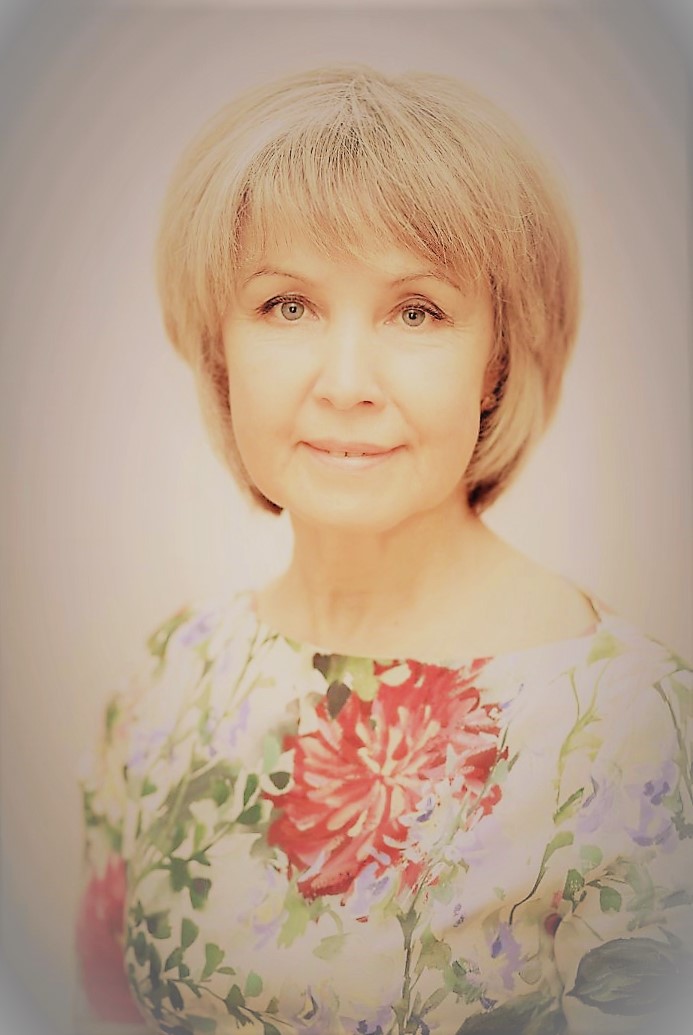 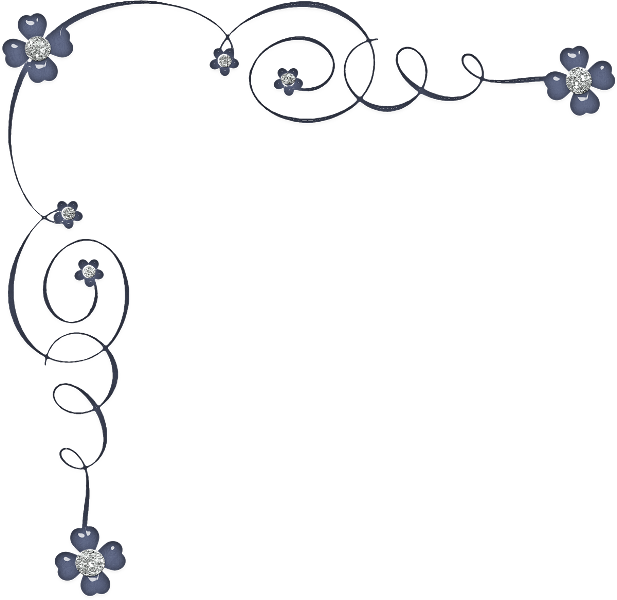 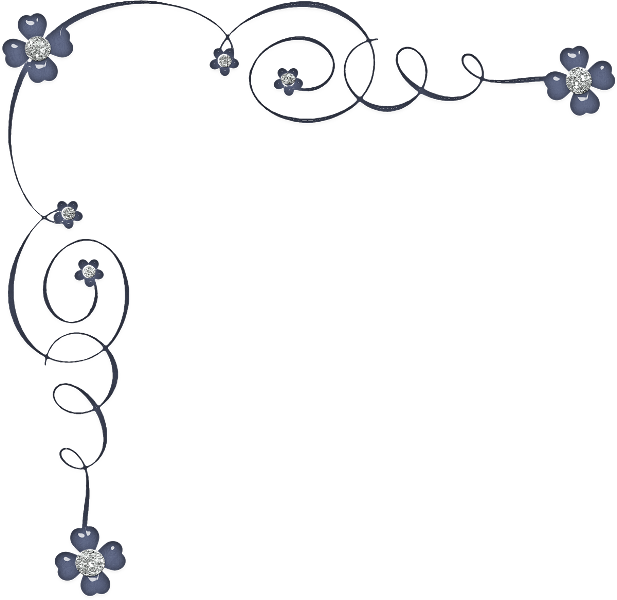 Профессиональное развитие
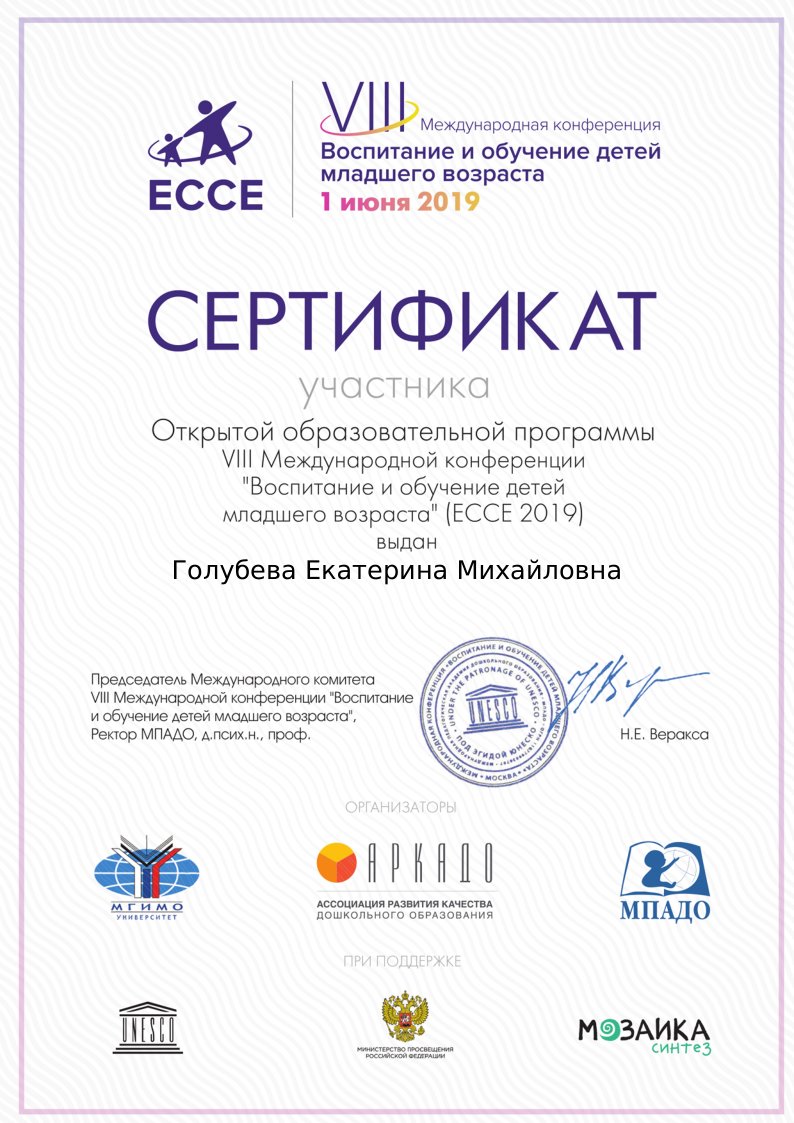 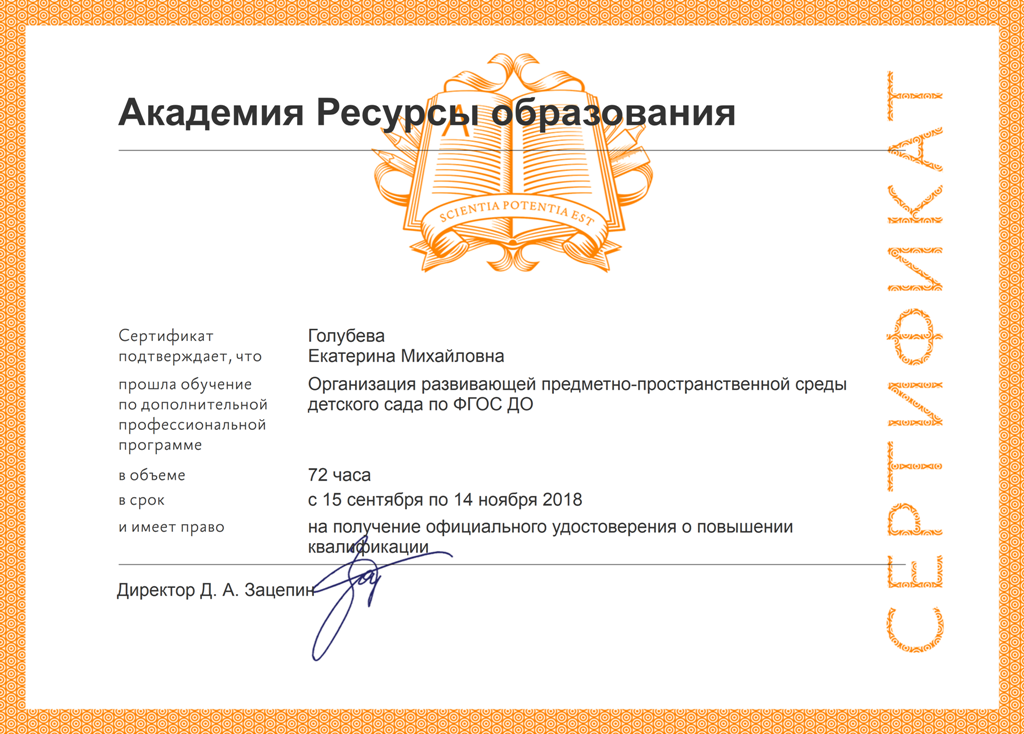 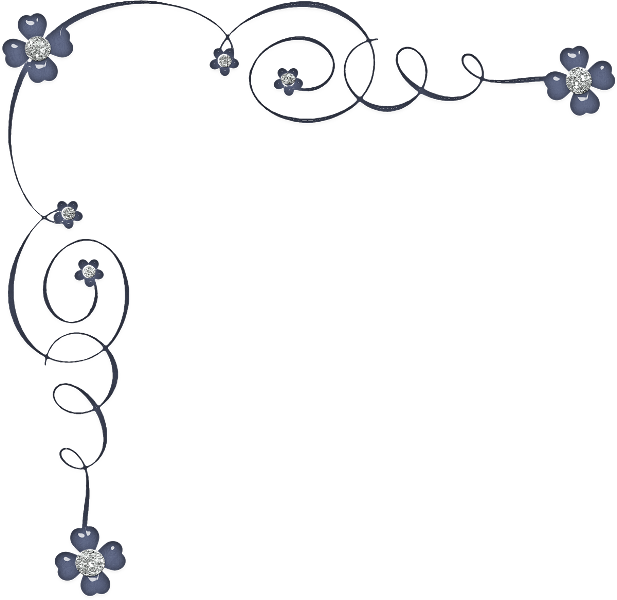 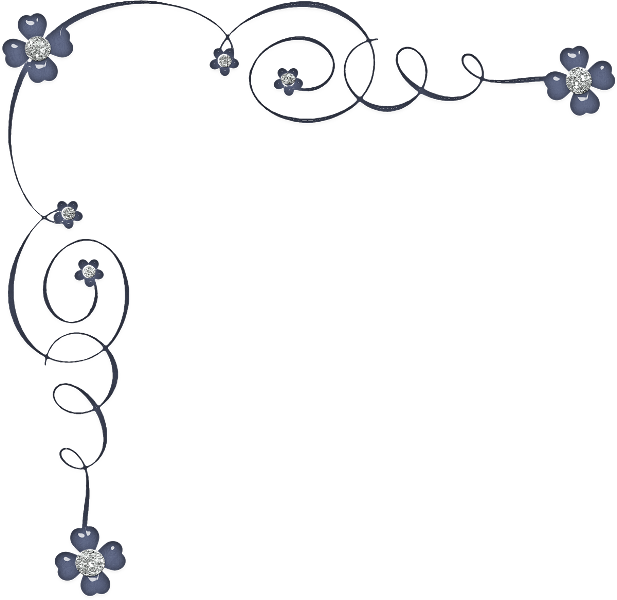 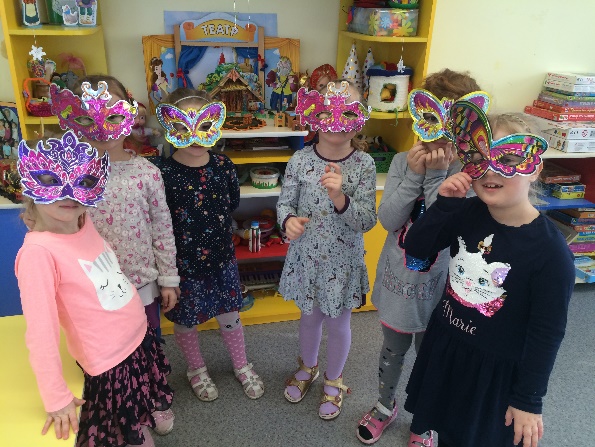 Т ЕМА  САМООБРАЗОВАНИ.Я:                                                                  «Театр – как средство формирования                                                                    связной речи дошкольников».
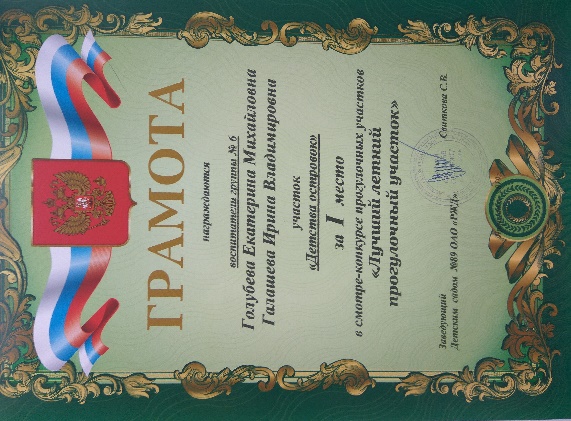 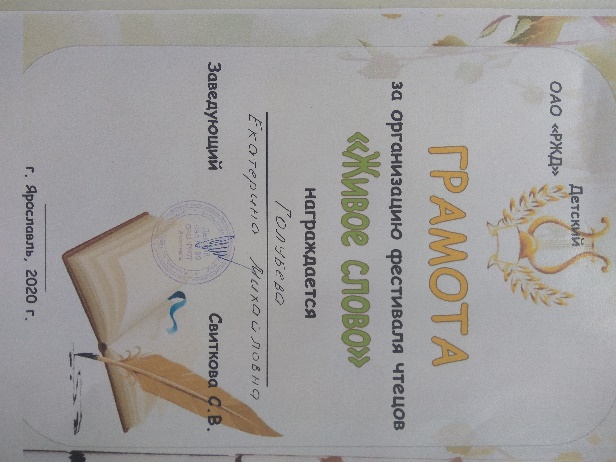 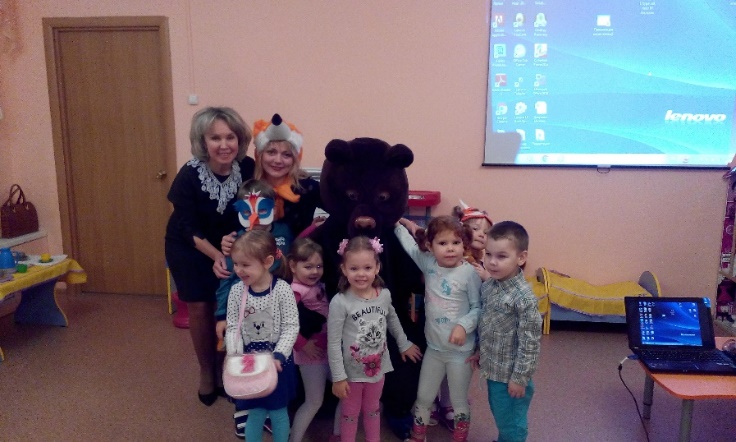 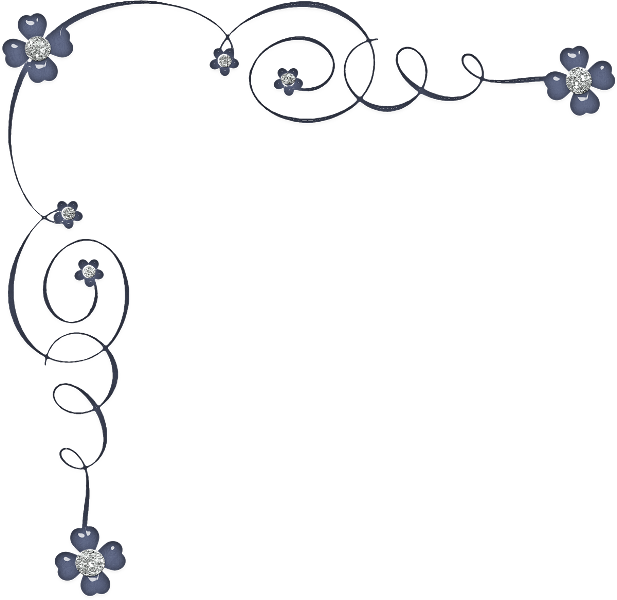 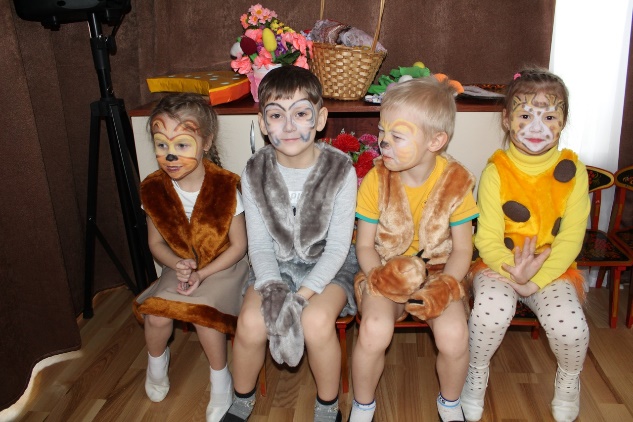 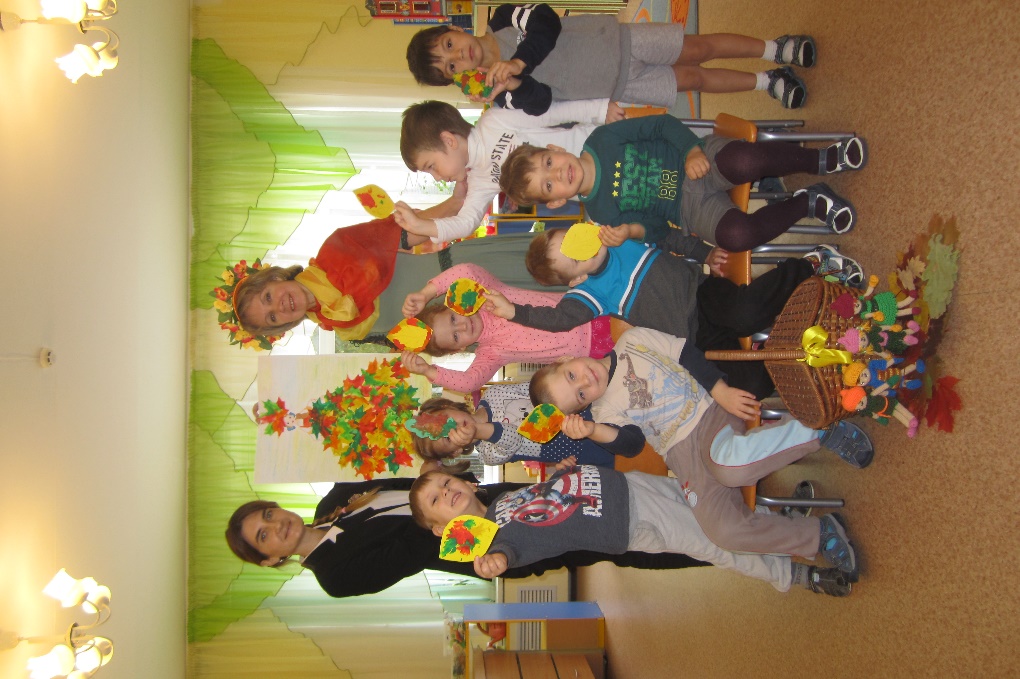 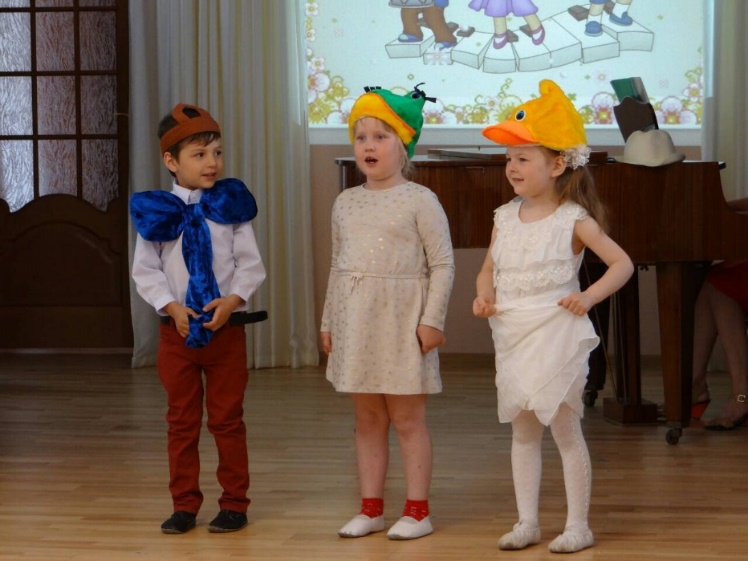 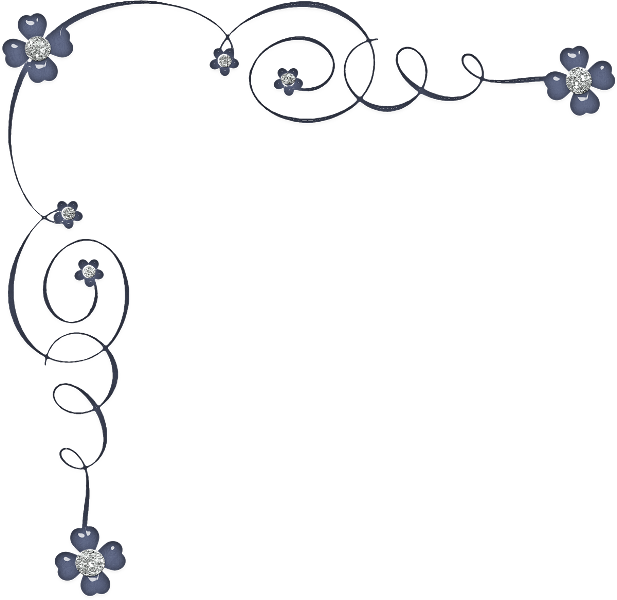 Публичное представление опыта
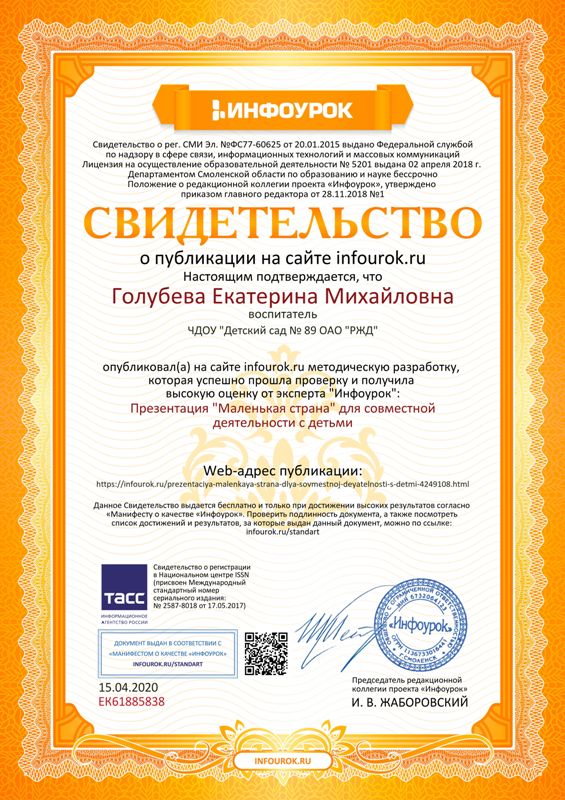 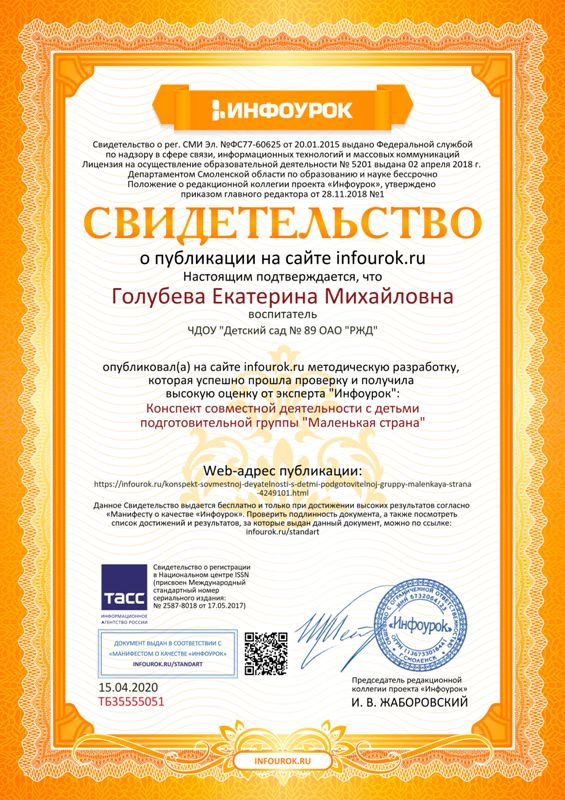 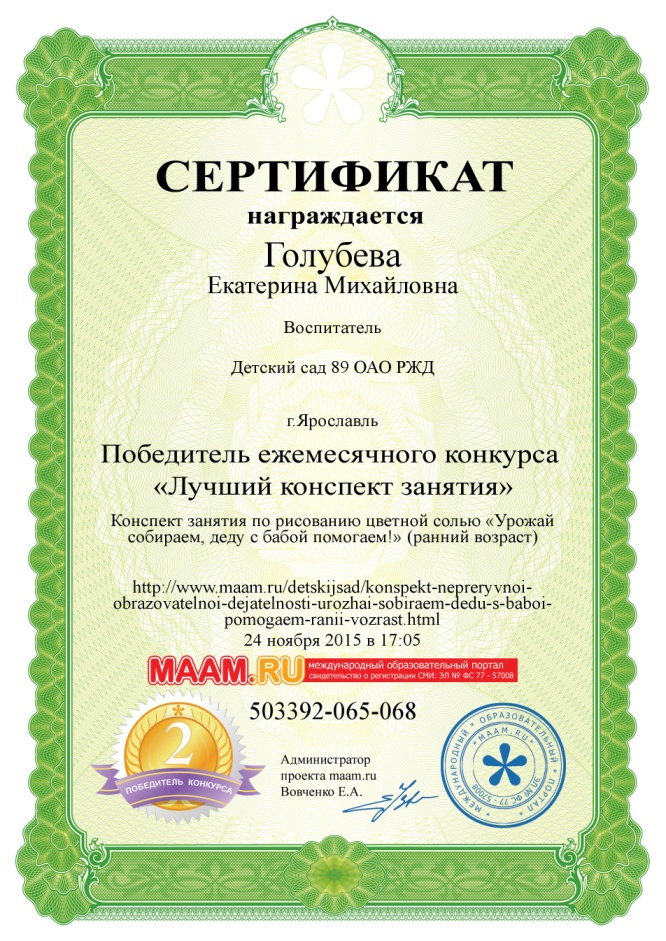 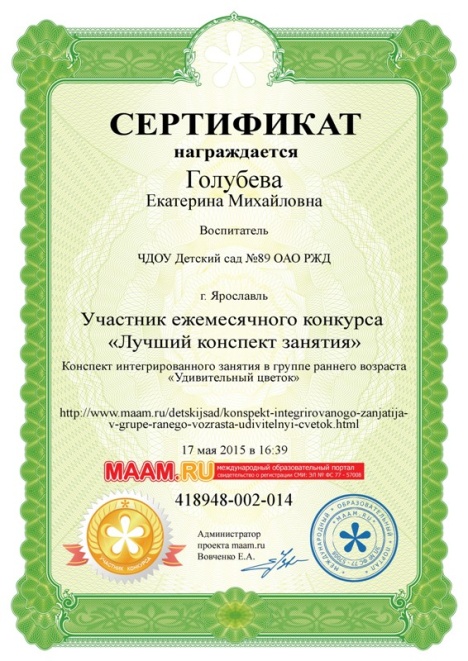 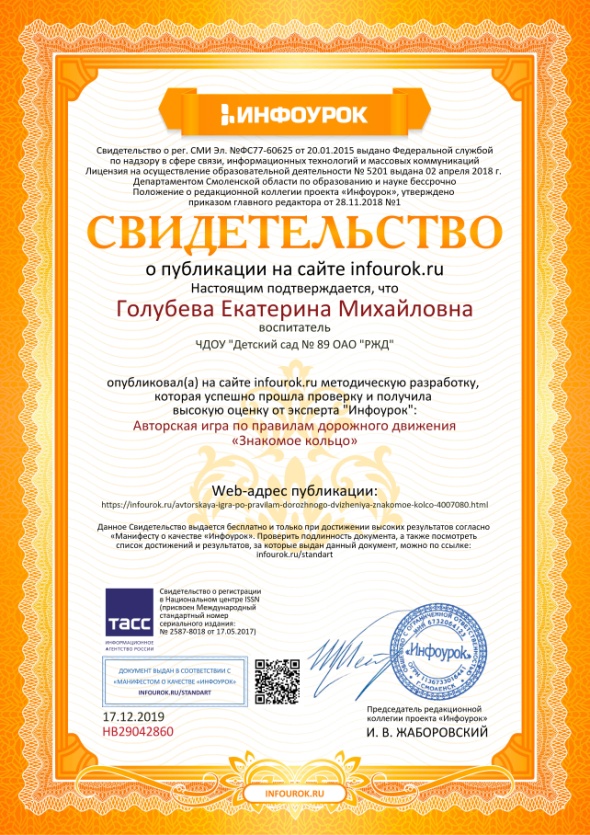 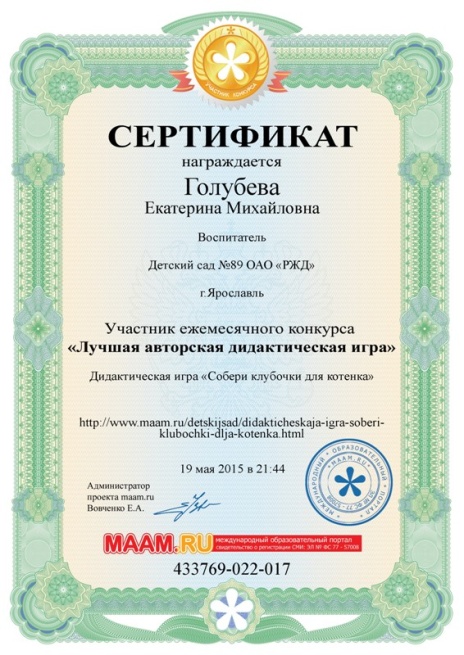 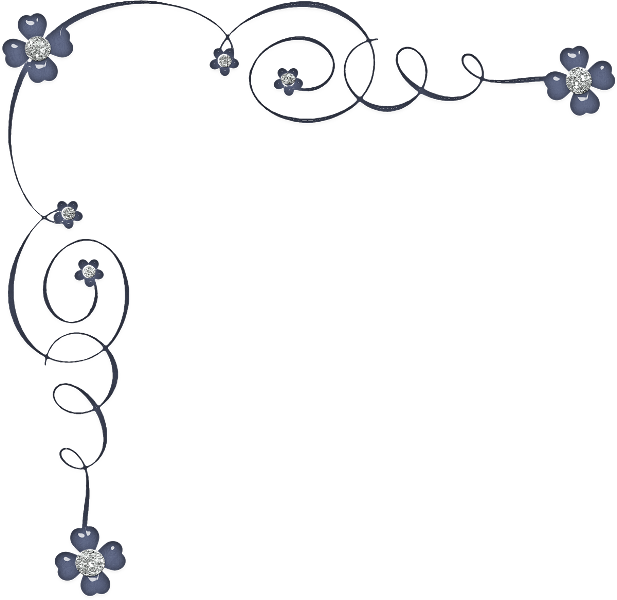 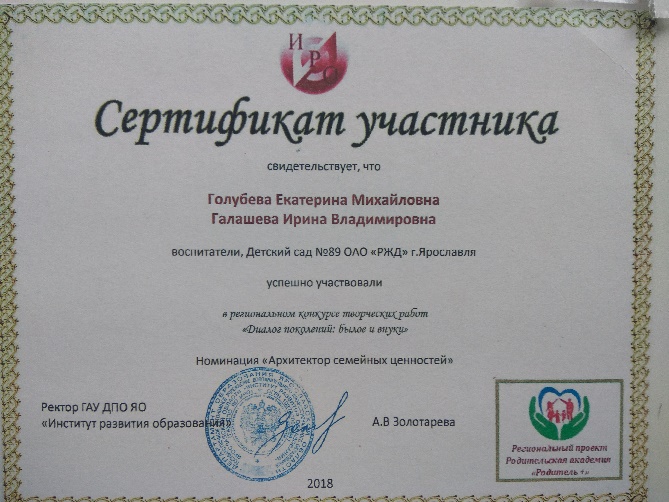 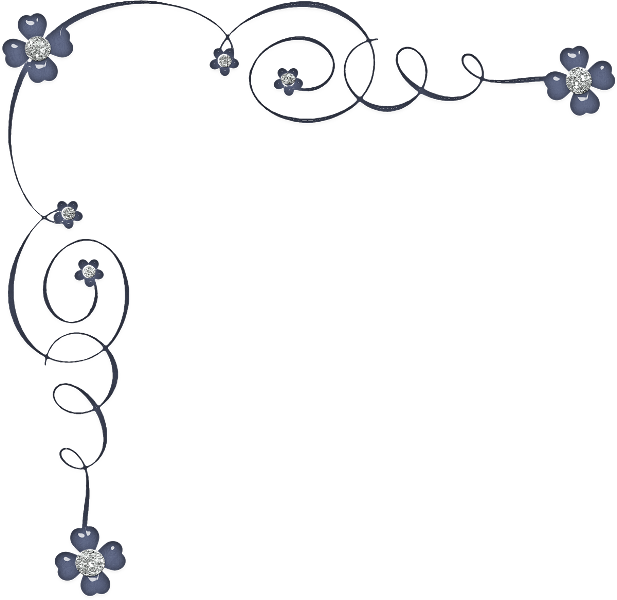 Участие в жизни детского сада
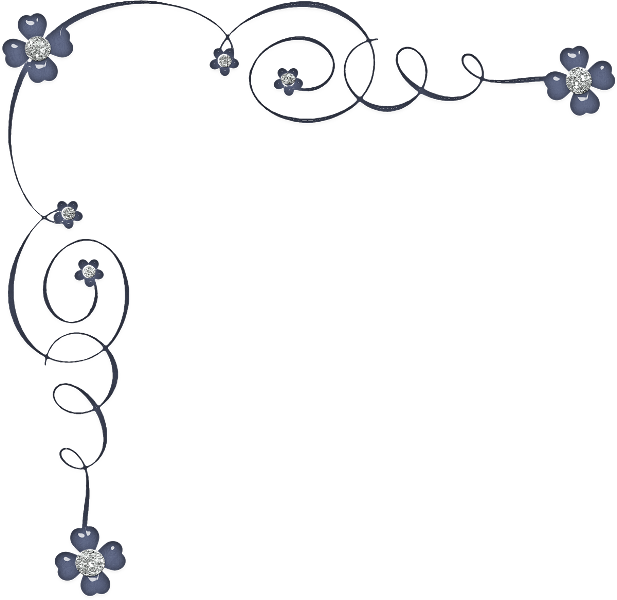 Терпение –горько, но плод сладок.
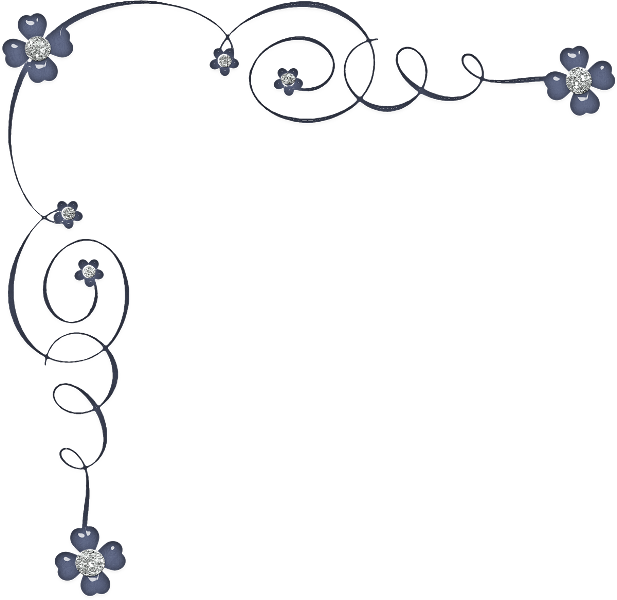 Награды
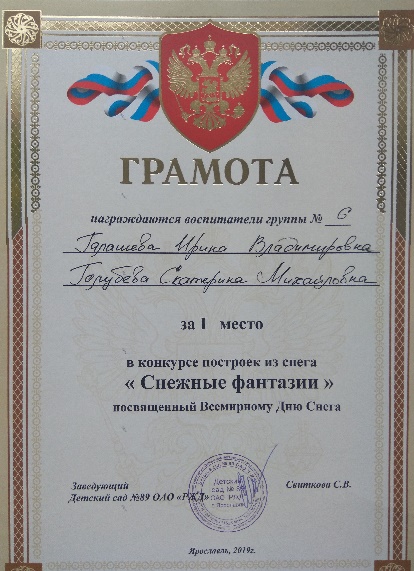 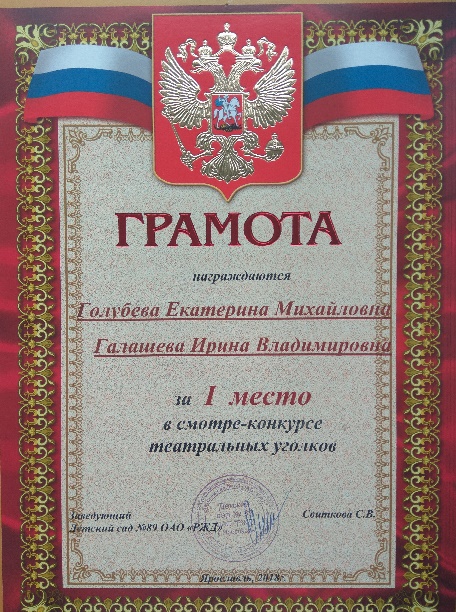 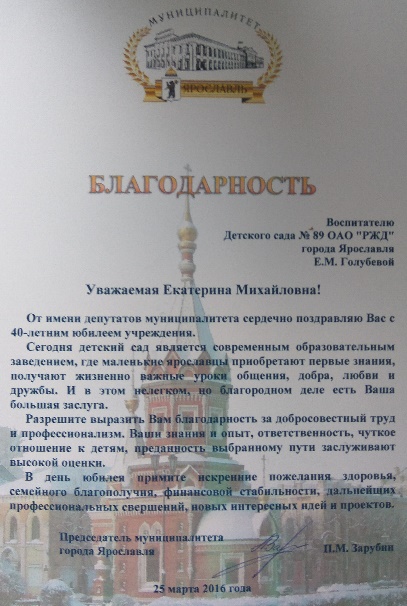 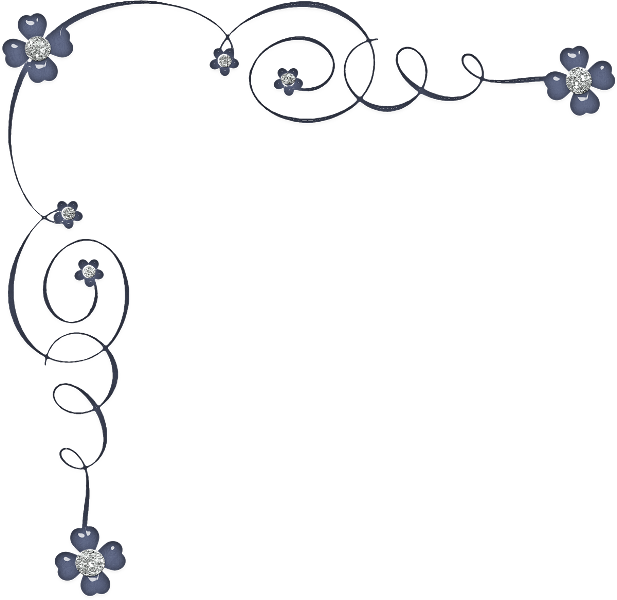 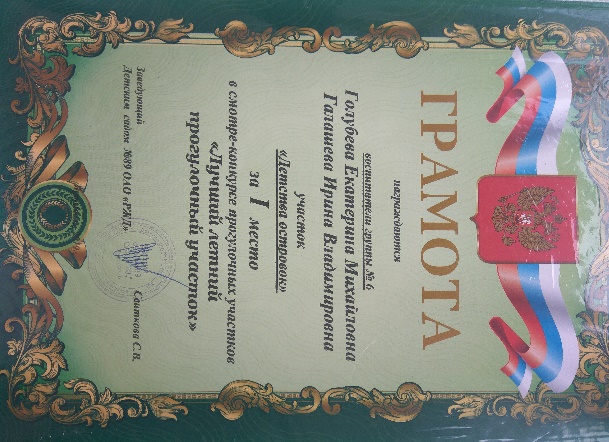 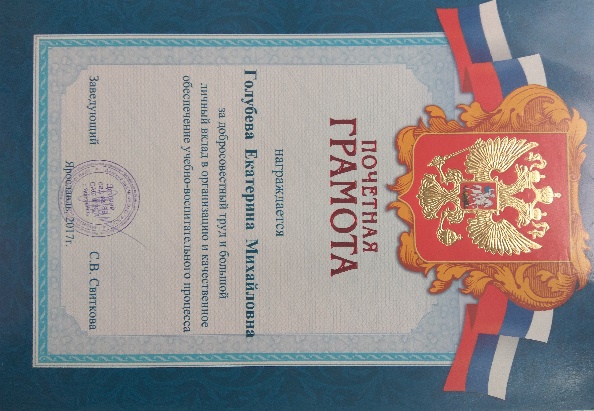 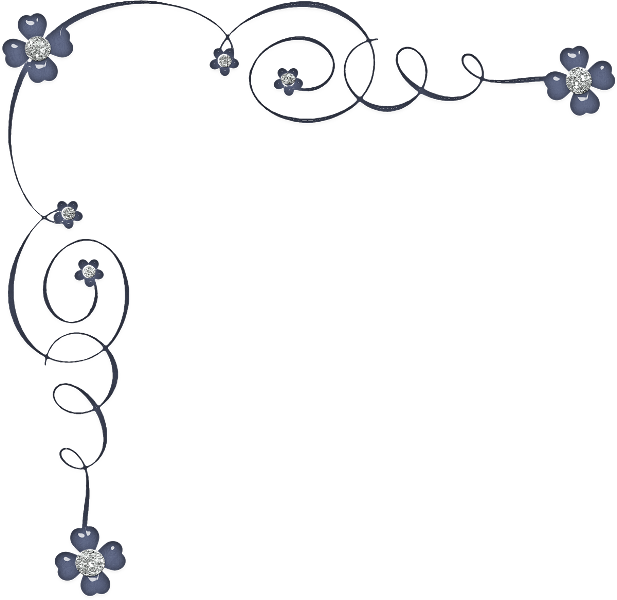 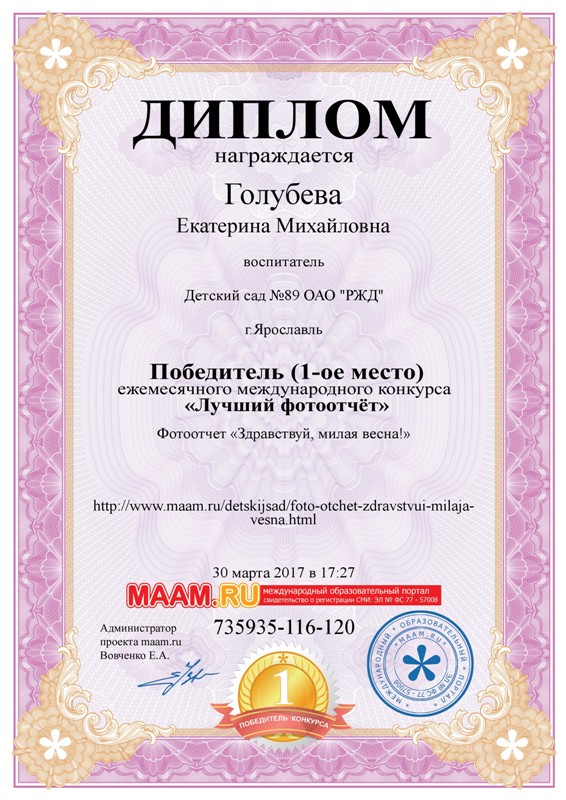 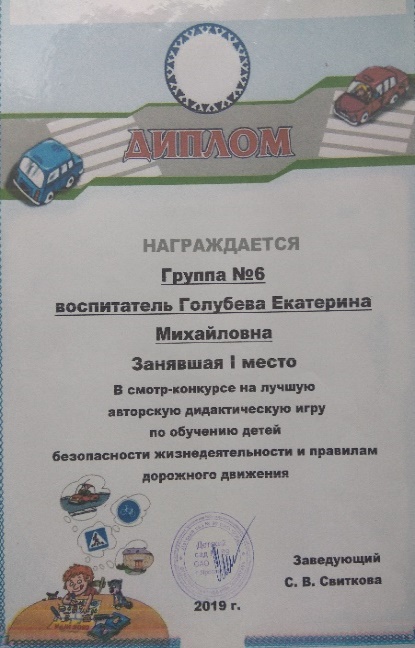 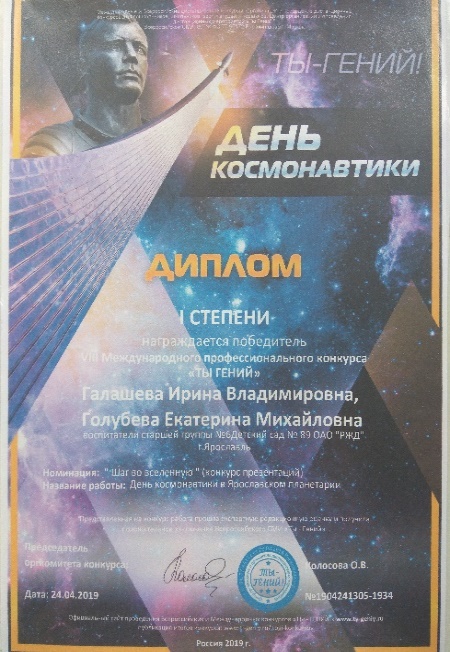 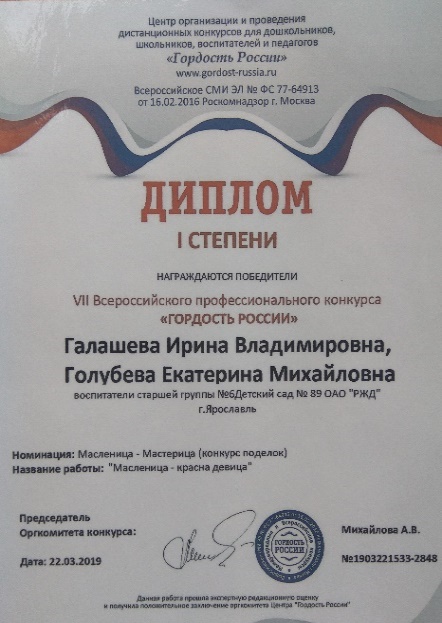 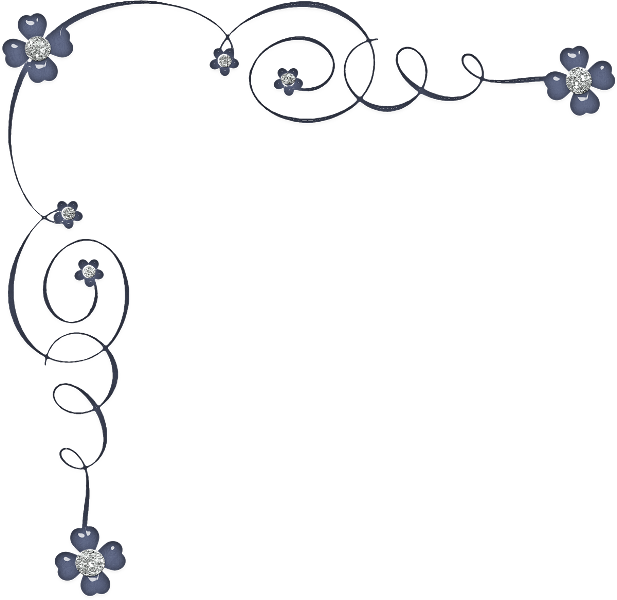 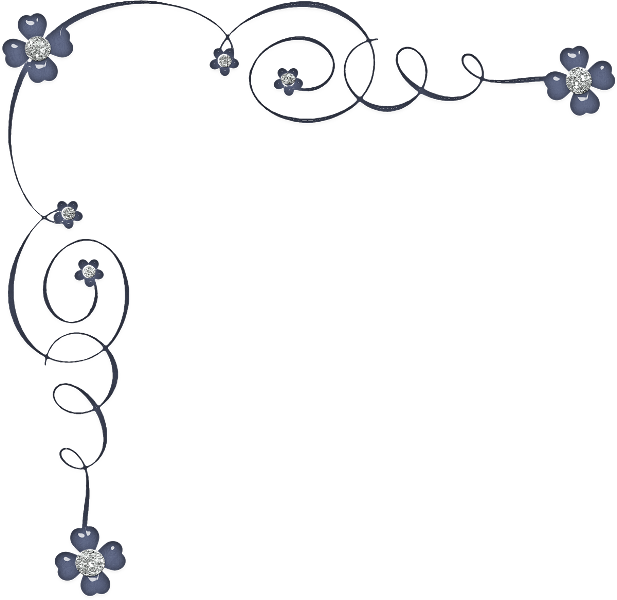 Мои увлечения
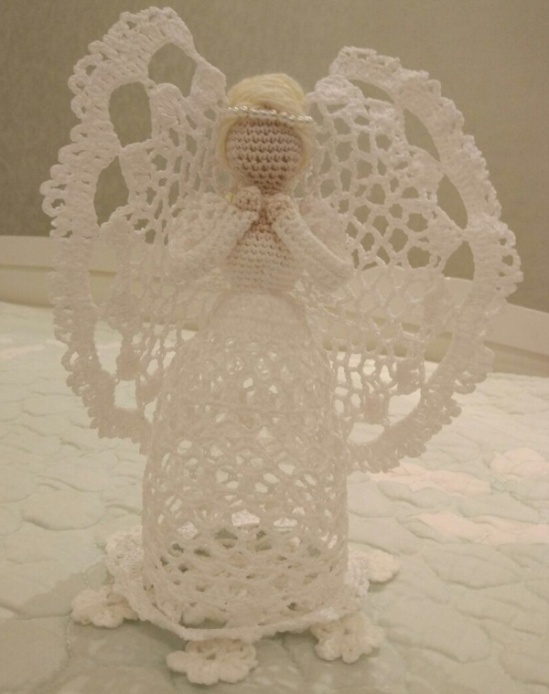 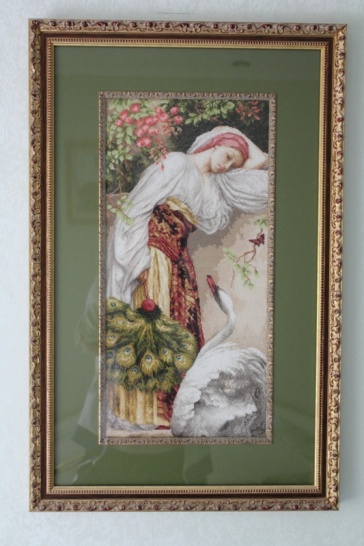 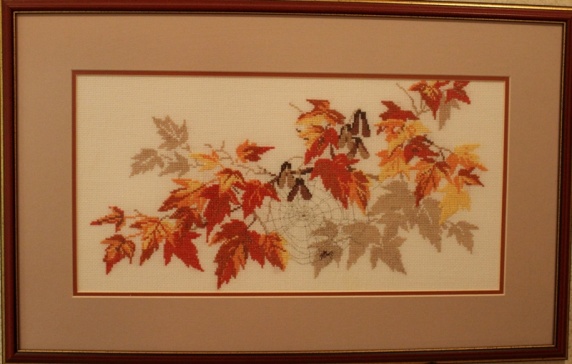 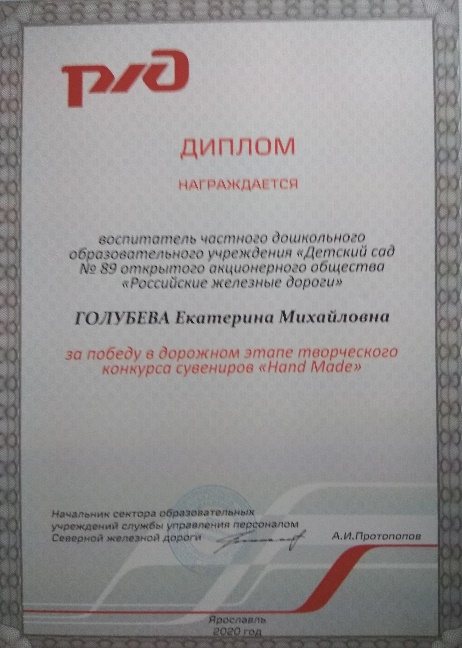 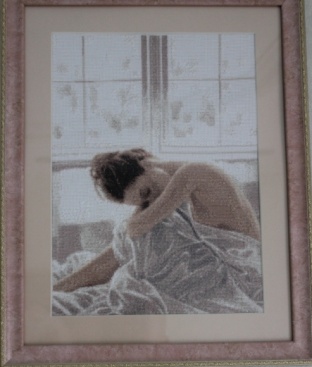 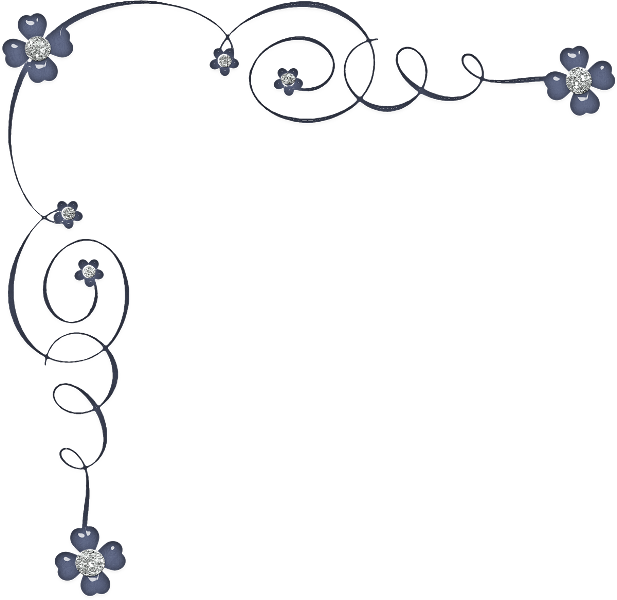 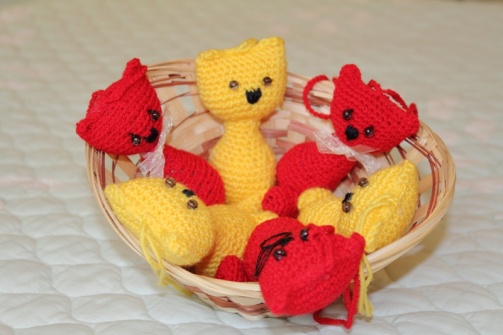 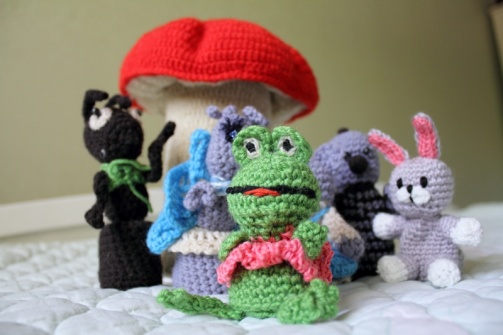 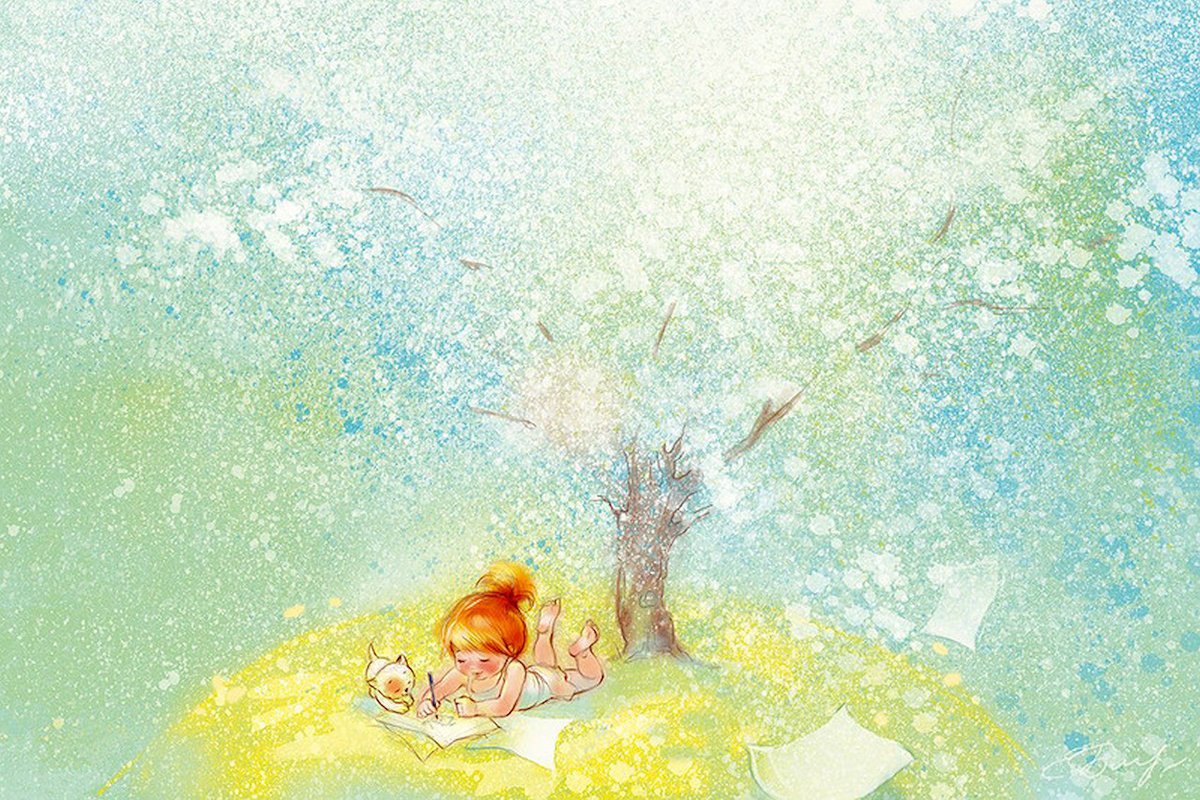 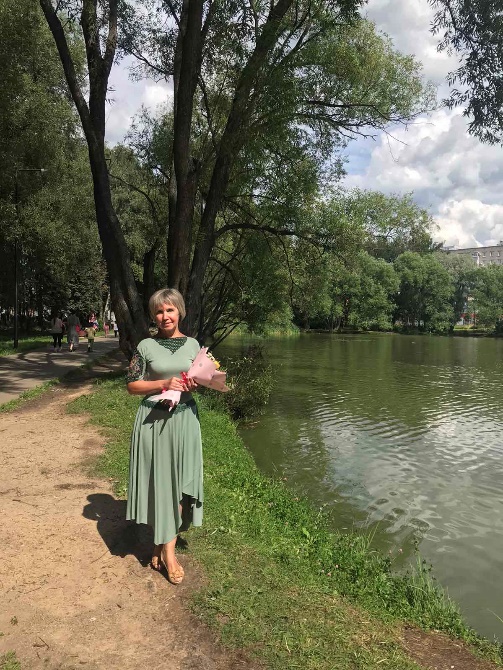